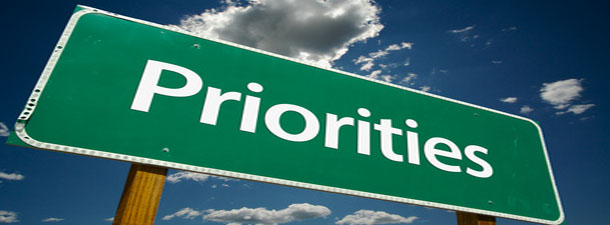 Starting the New Year off Right!
God
Church
Family
Evangelism
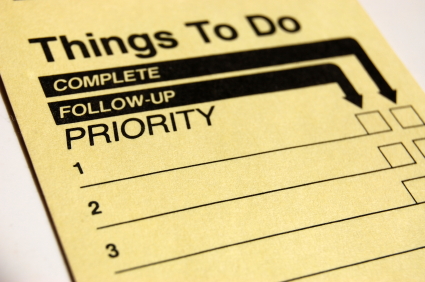 Making Evangelism A Priority
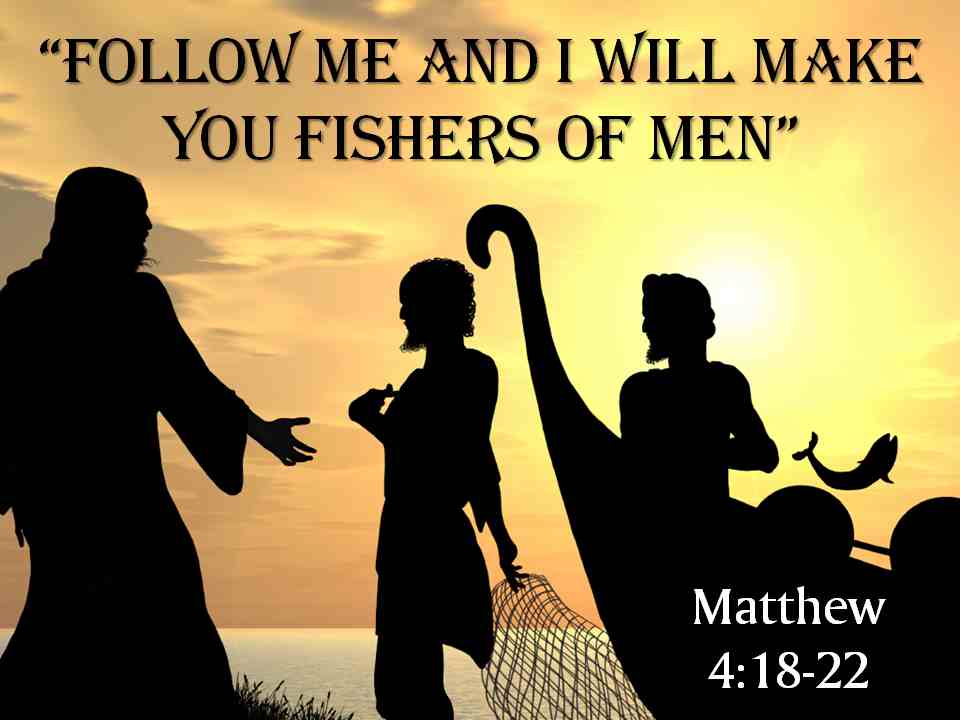 1. Develop Compassion for            Those Who Are Lost
Matthew 9:35-38
Acts 16:9-10 
Revelation 20:14-15
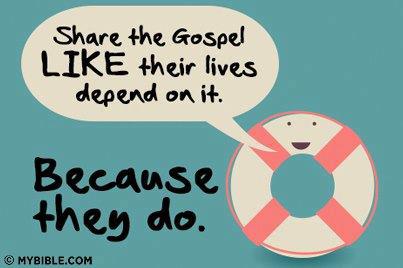 2. Look For Those Who Are Looking
Matthew 7:7-8
Acts 16:9-10
Acts 16:14
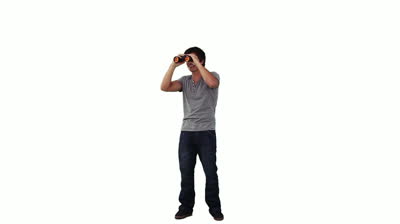 3. Rejoice in the                                     Salvation of Lost Souls
Luke 15:7, 10, 32
Acts 8:38-39
Acts 16:34
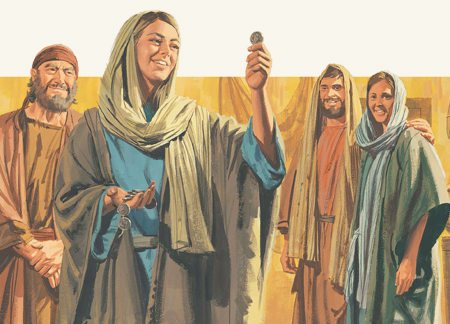 4. Pray For Opportunities
Pray for laborers - Luke 10:2 
Pray for opportunities to teach others - Col. 4:2-4
Pray for the salvation of specific people - Rom. 10:1 
Pray for boldness - Acts 4:29
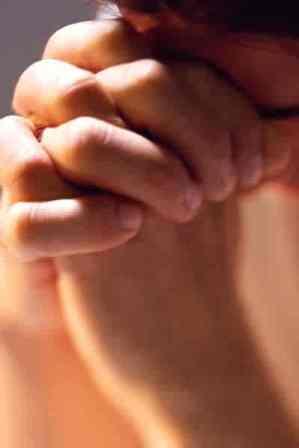 5. Live A Life That                         Promotes Opportunities
Let our light shine - Matt. 5:16
Seek and welcome opportunities 
Encourage others who are seeking the lost
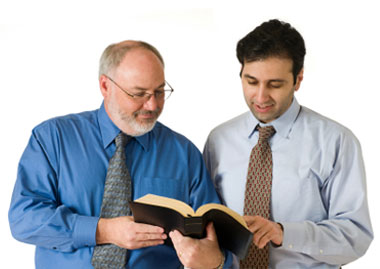 Making Evangelism A Priority
Develop Compassion for the Lost
Look For Those Who Are Looking
Rejoice in the Salvation of Lost Souls
Pray For Opportunities 
Live A Life That                                         Promotes                                       Opportunities
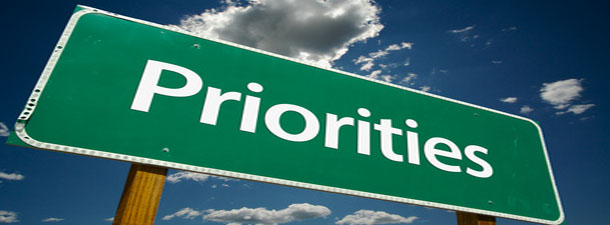